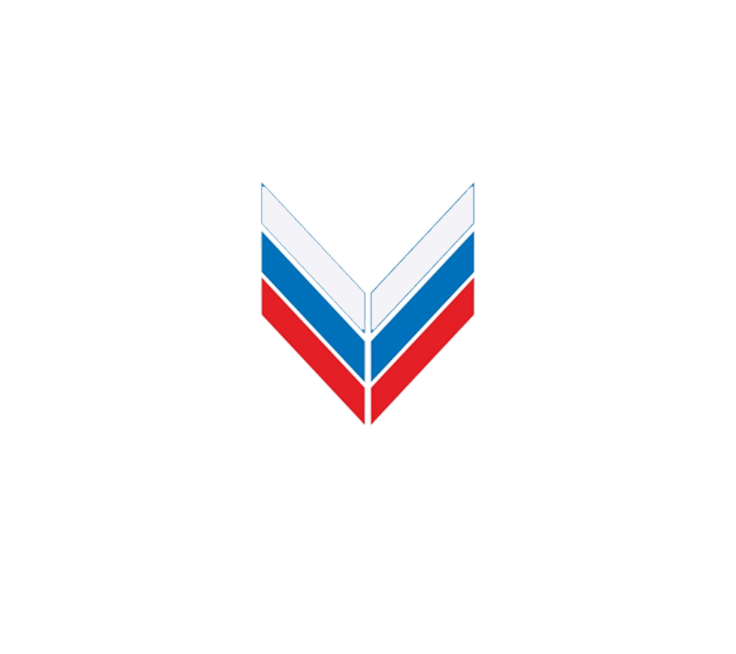 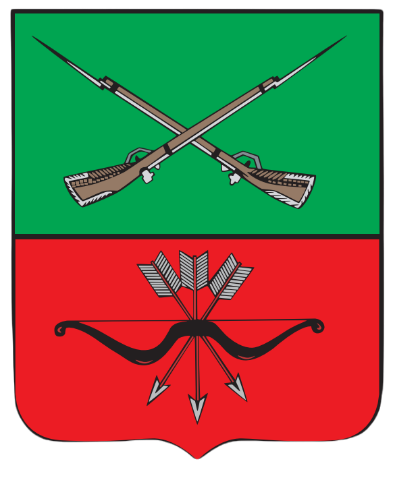 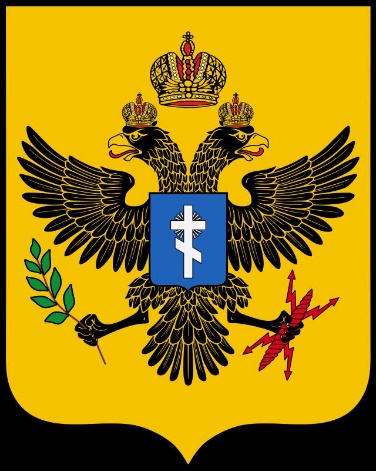 Министерство по молодежной политике
 Запорожской области
АНО поддержки и развития молодежи
«Юг молодой»
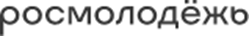 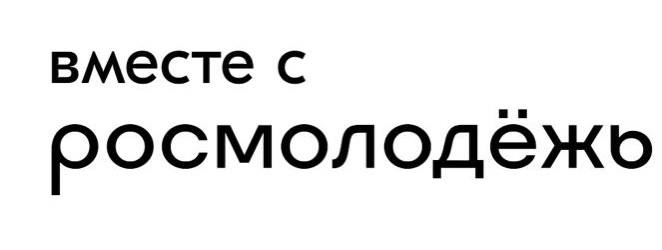 #ЮгМолодой
25 июля 2022 года открытие движения
23 местных отделений на территории Запорожской и Херсонской области
Радио «Юг Молодой»
400 активистов
21 марта 2023 года прошел 1 съезд организации
16 организаций входят в Совет
Всероссийский форум «Юг Молодой»
Журнал «Юг Молодой»
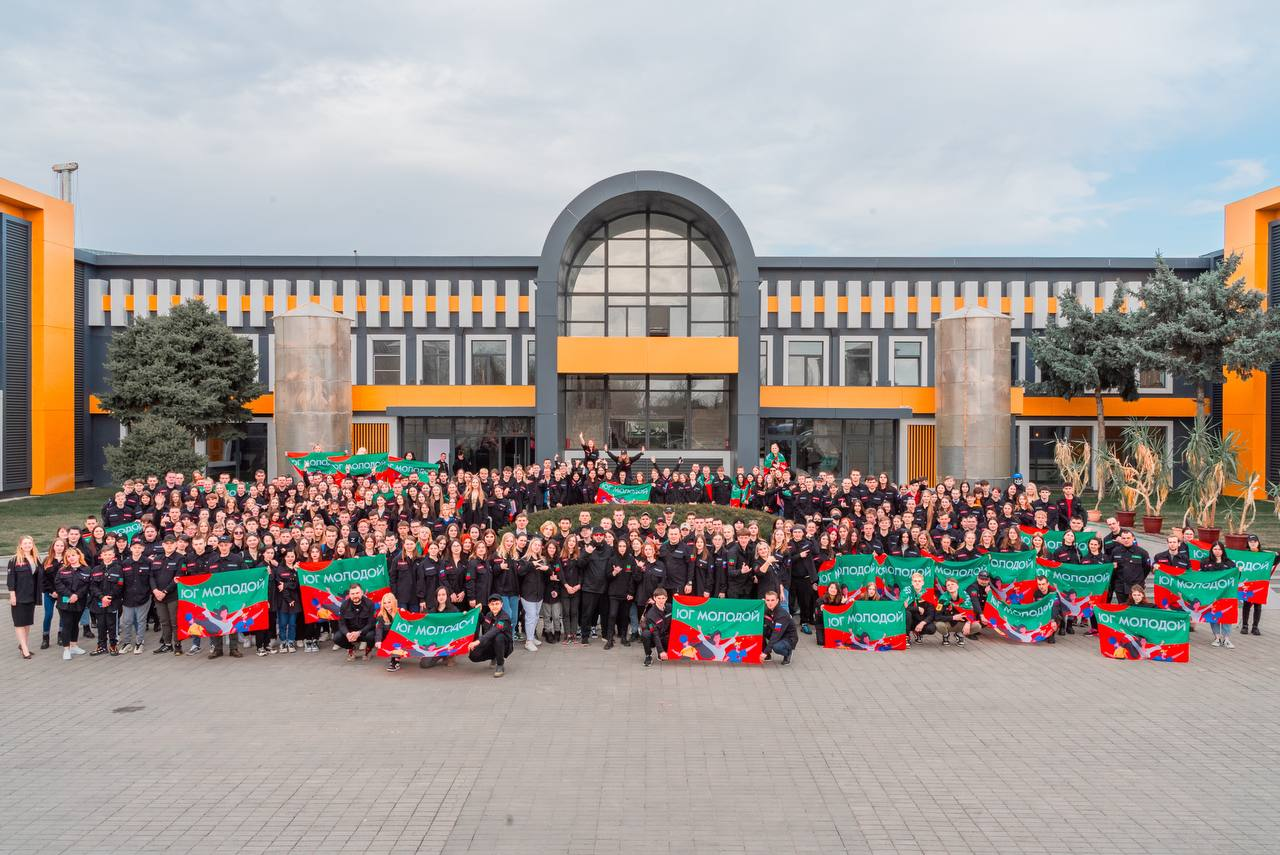 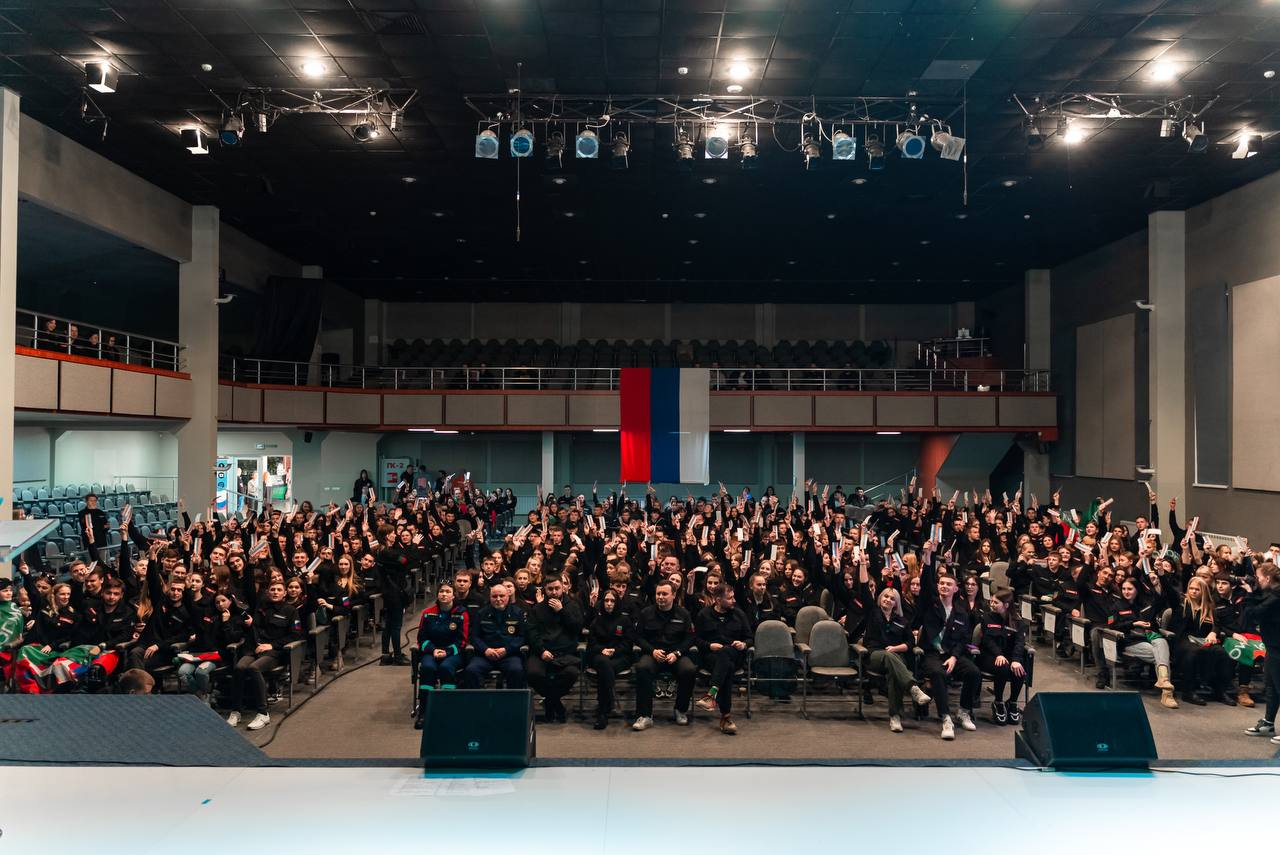 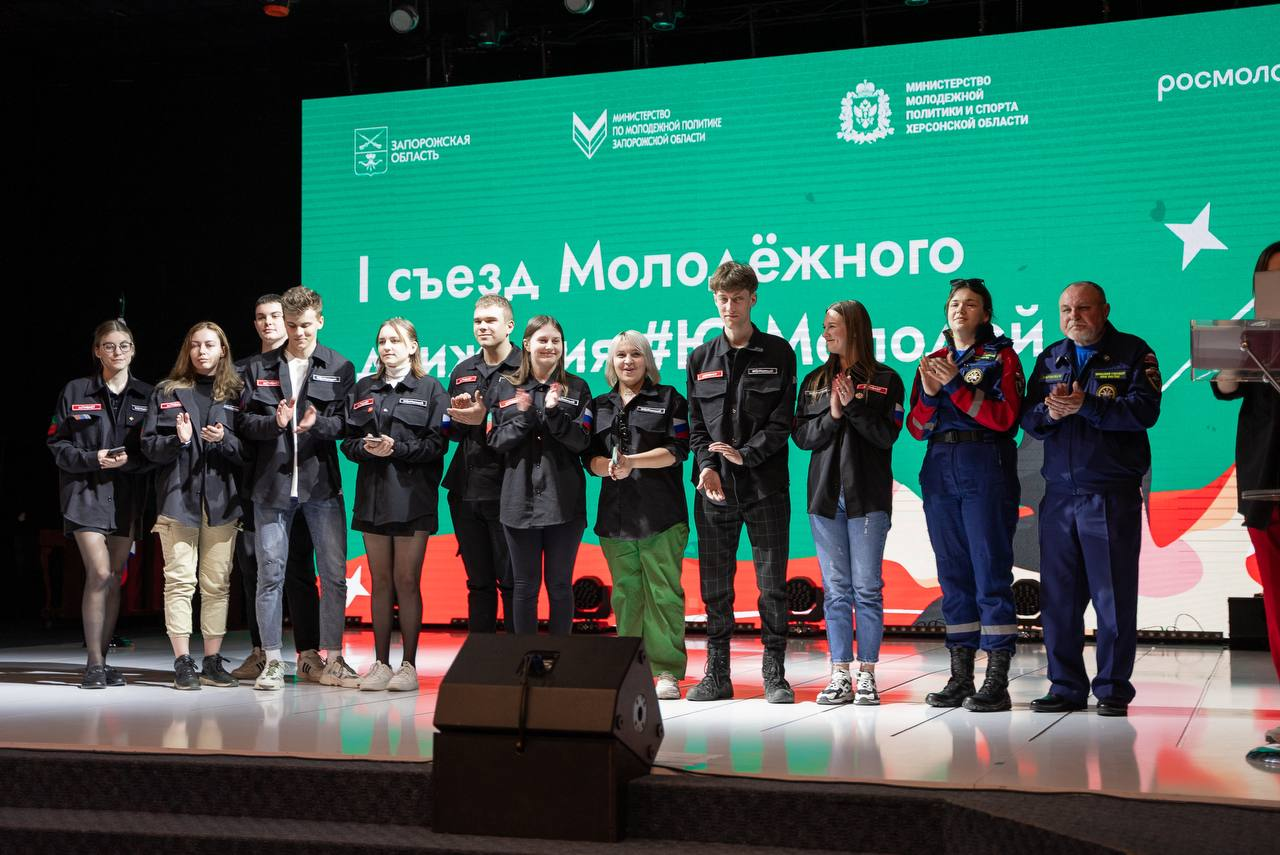 АНО поддержки и развития молодежи  #ЮгМолодой:
принимает участие во 
всероссийских проектах, премиях, конкурсах
помогает людям и животным
ездит на гуманитарные миссии
ездит на форумы, марафоны
развивается в разных направлениях
пишет акции и проекты, после чего воплощает их в жизнь
организовывает мероприятия,
 флэш-мобы, фотовыставки и принимает в них активное участие
помнит подвиги нашей земли и 
посещает памятные места
сотрудничает с всероссийскими организациями
прокачивает свой потенциал 
у лучших экспертов и спикеров страны
АНО поддержки и развития молодежи  «Юг Молодой»…
Проводит гуманитарные акции
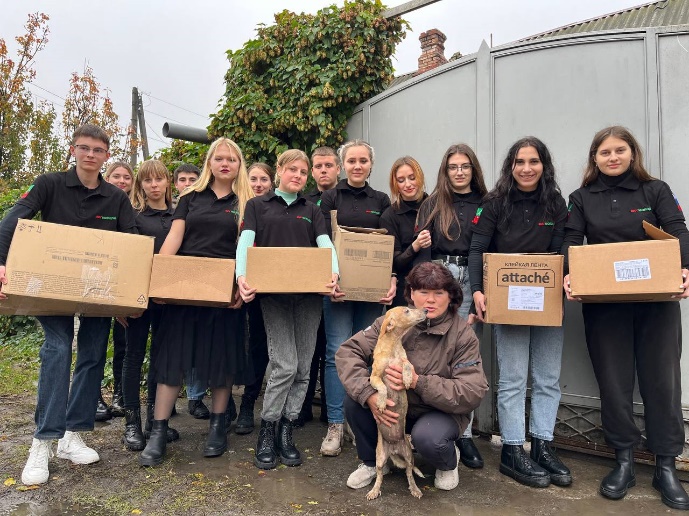 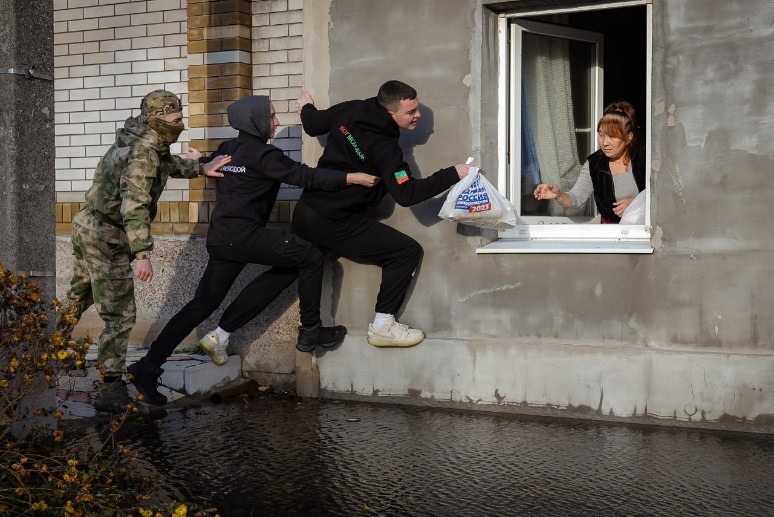 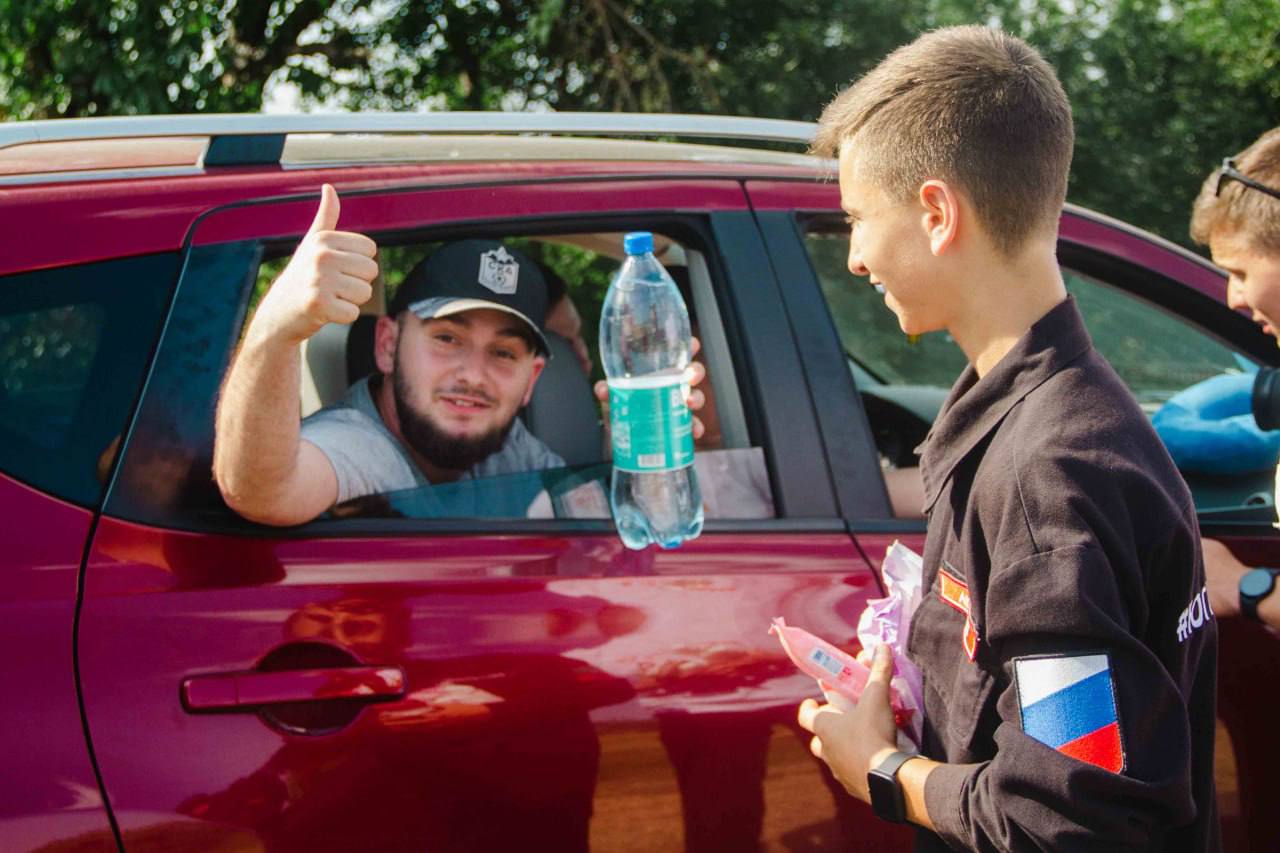 Посещает всероссийские 
Форумы
Всемирный Фестиваль Молодежи
Встреча с Владимиром Владимировичем Путиным
Форум «Юг Молодой»
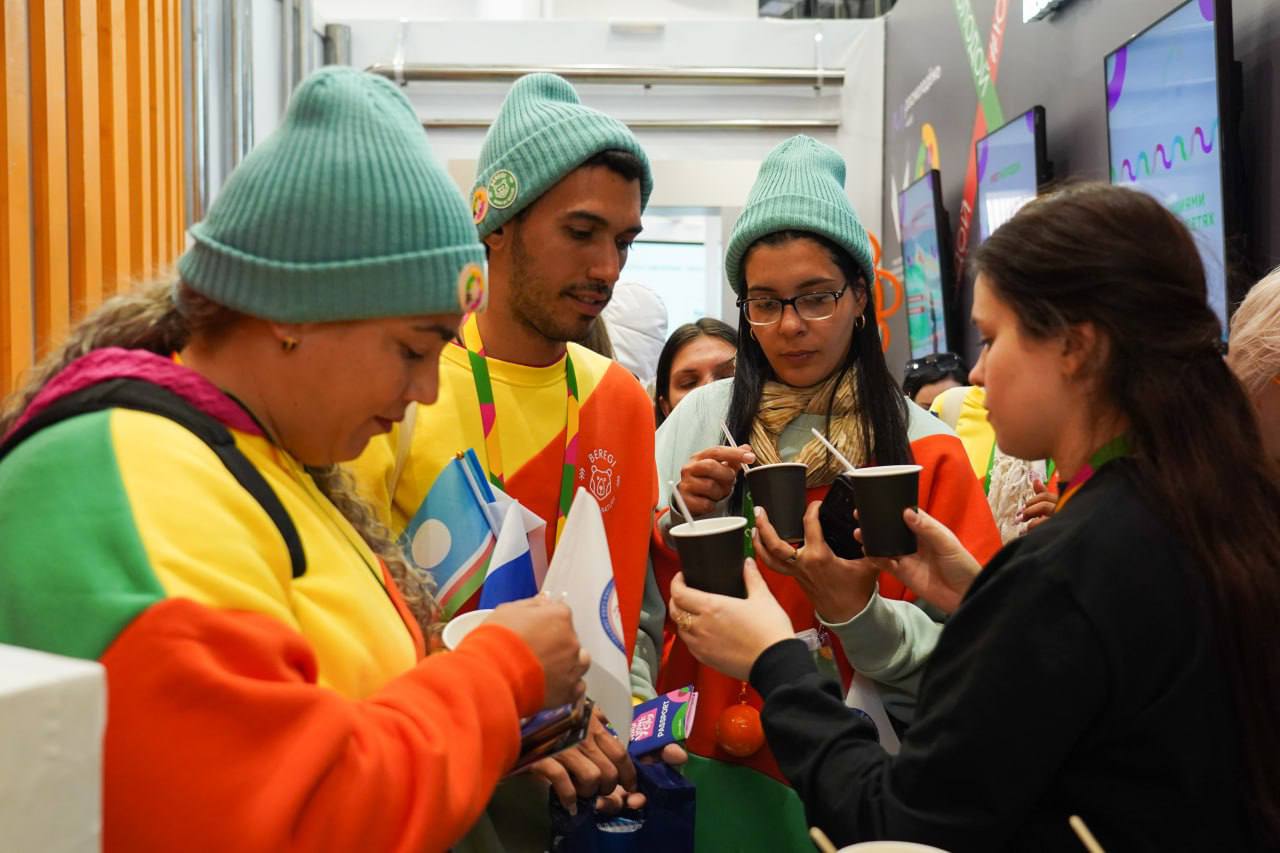 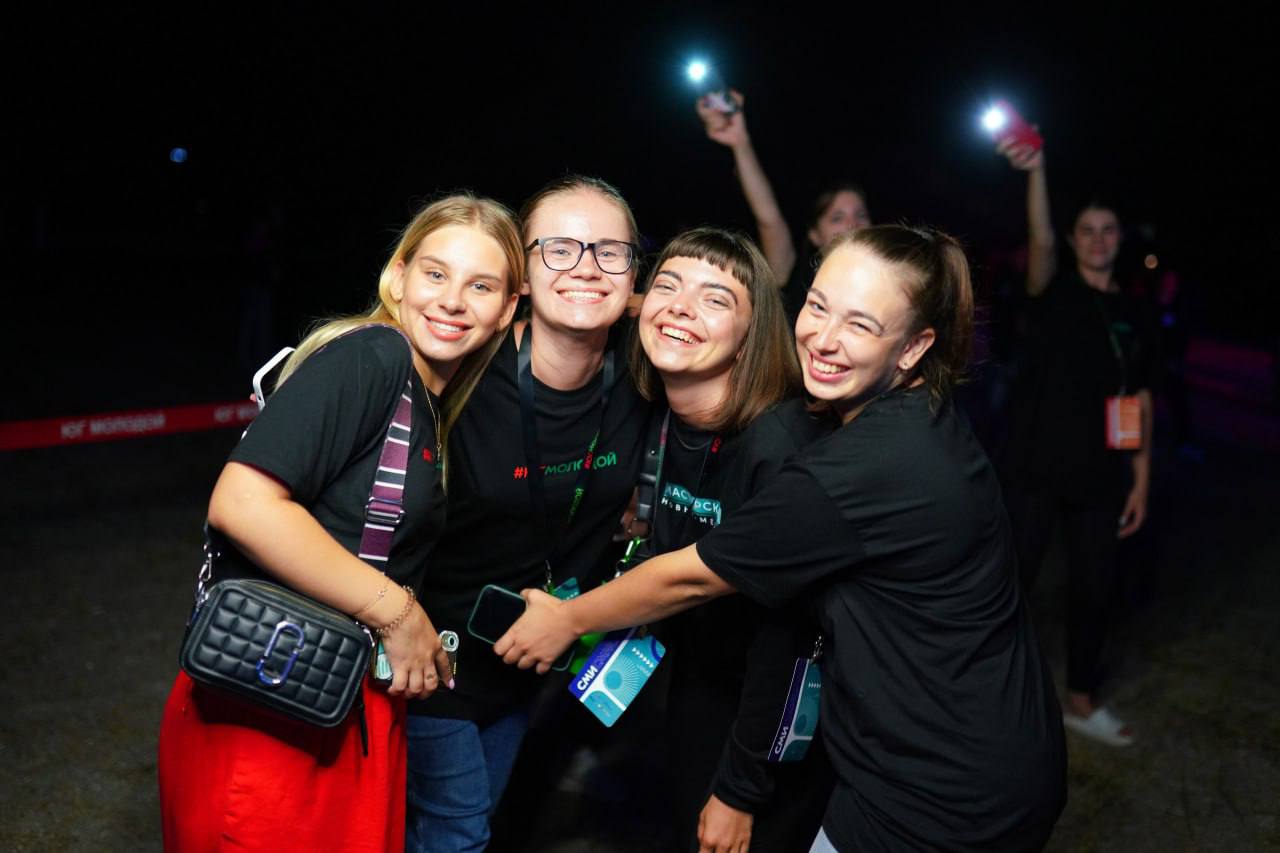 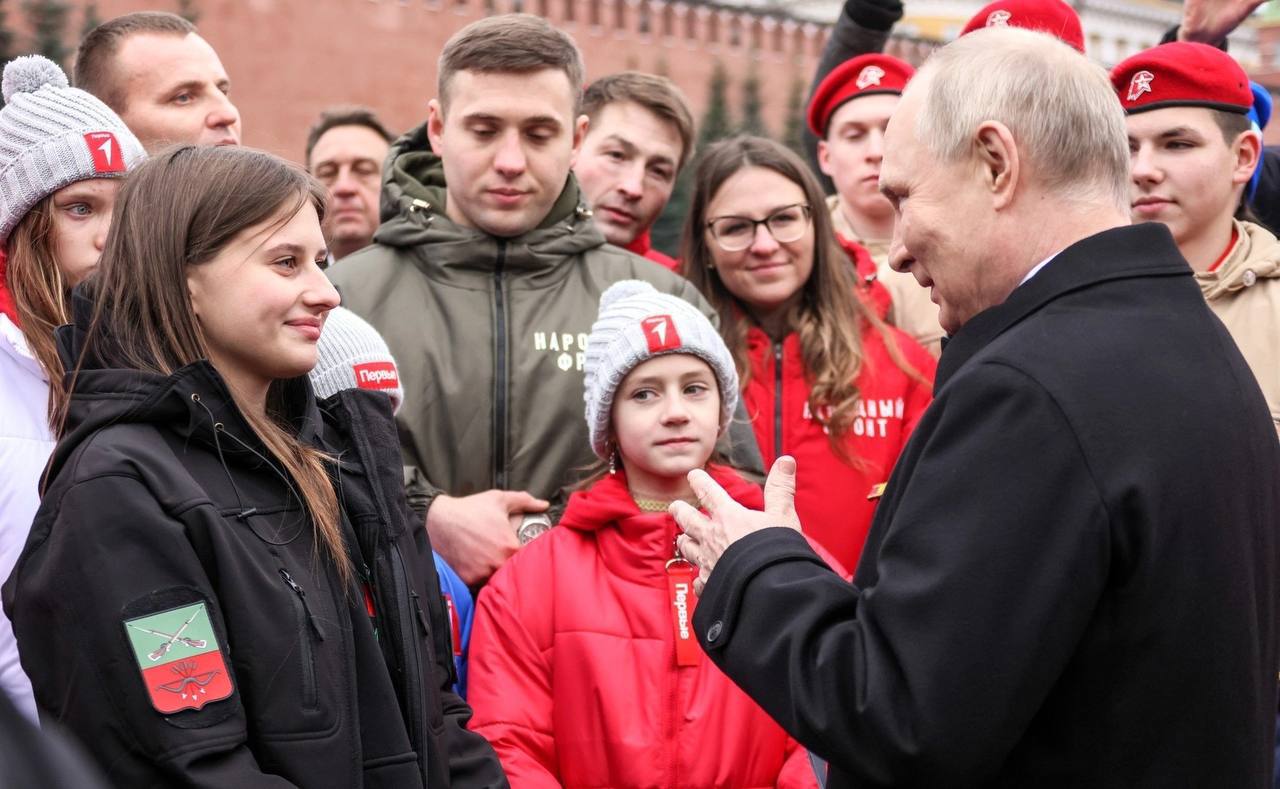 Придумывает и запускает акции, проекты
Акция «Раскрась будущее»
Акция « Мы помним»
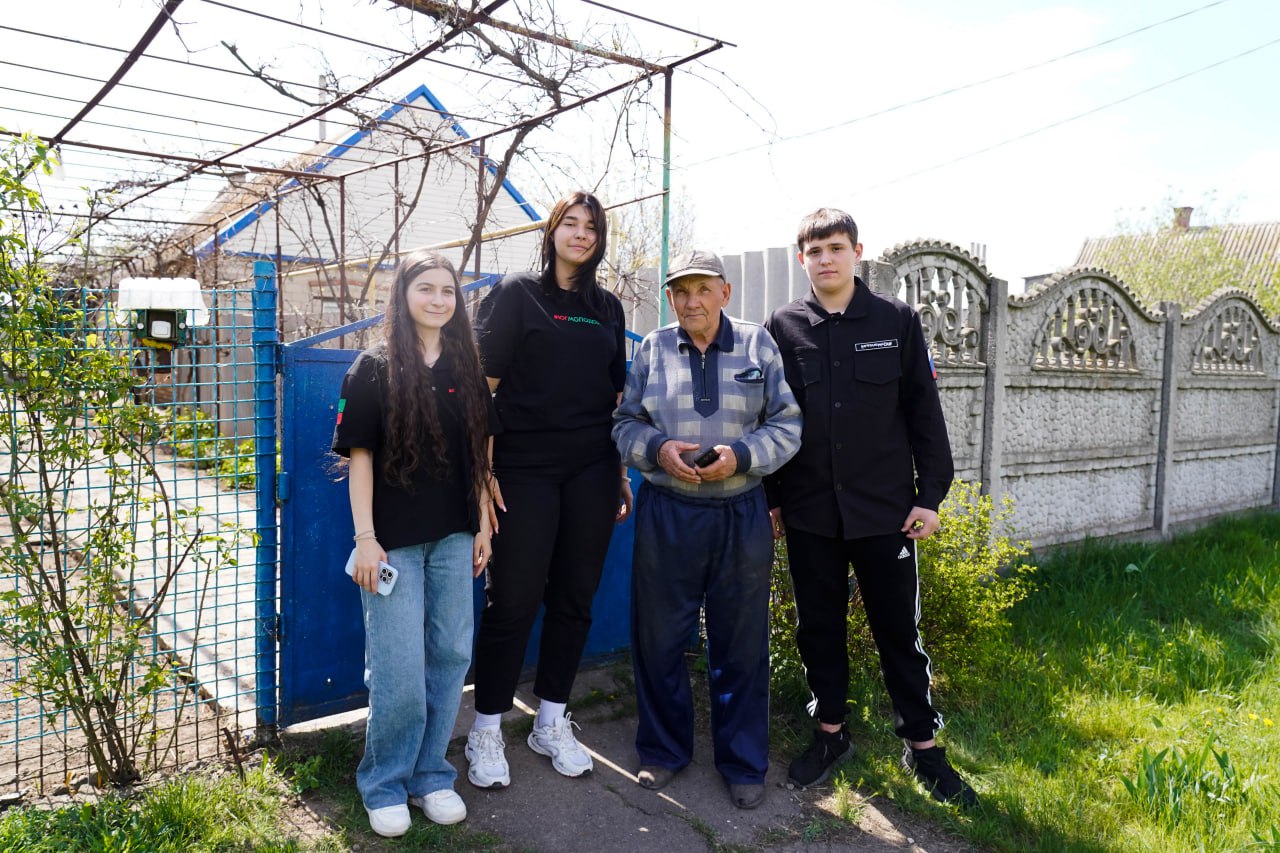 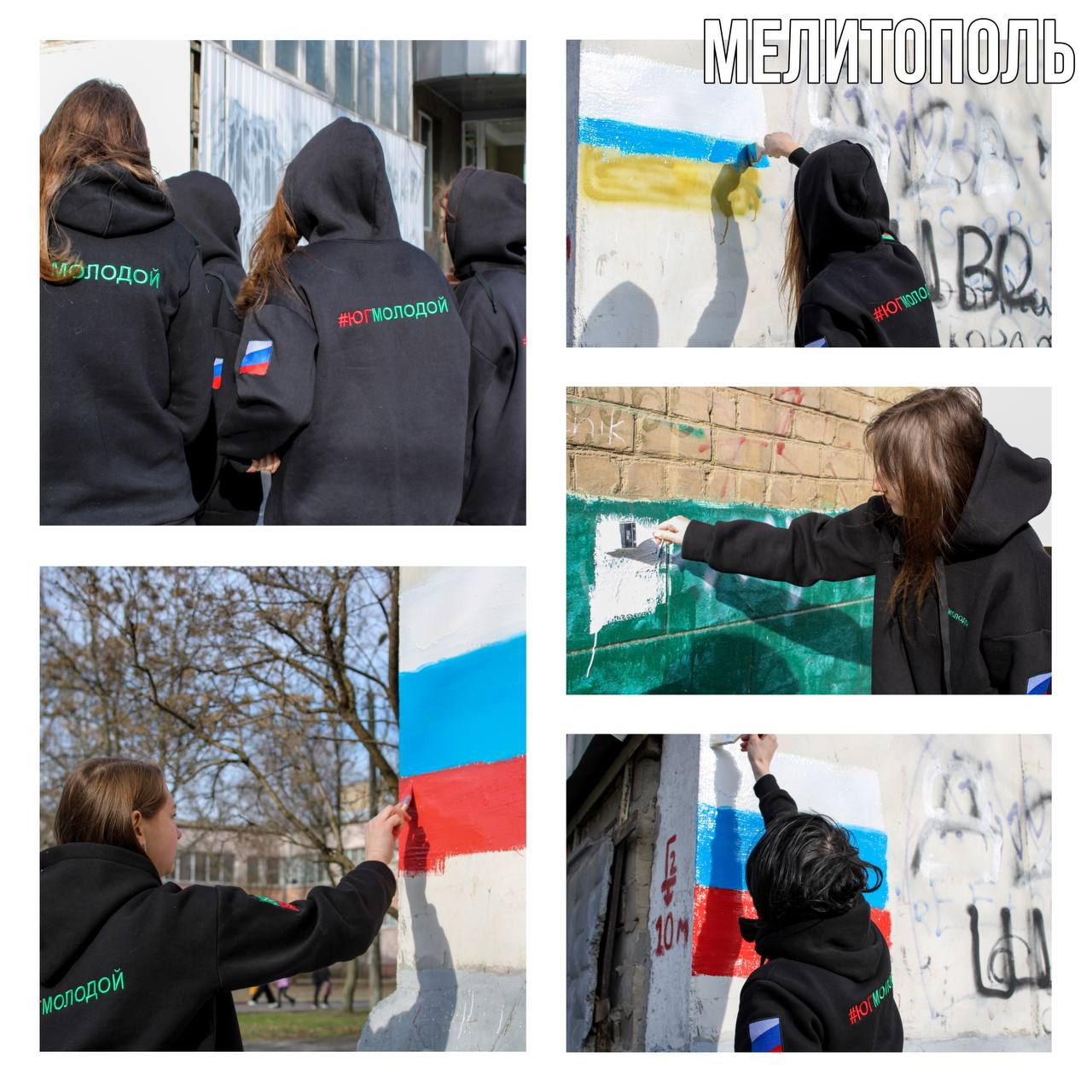 Организовывает мероприятия и принимает в них активное участие
День государственного флага 
Российской Федерации
День добровольца
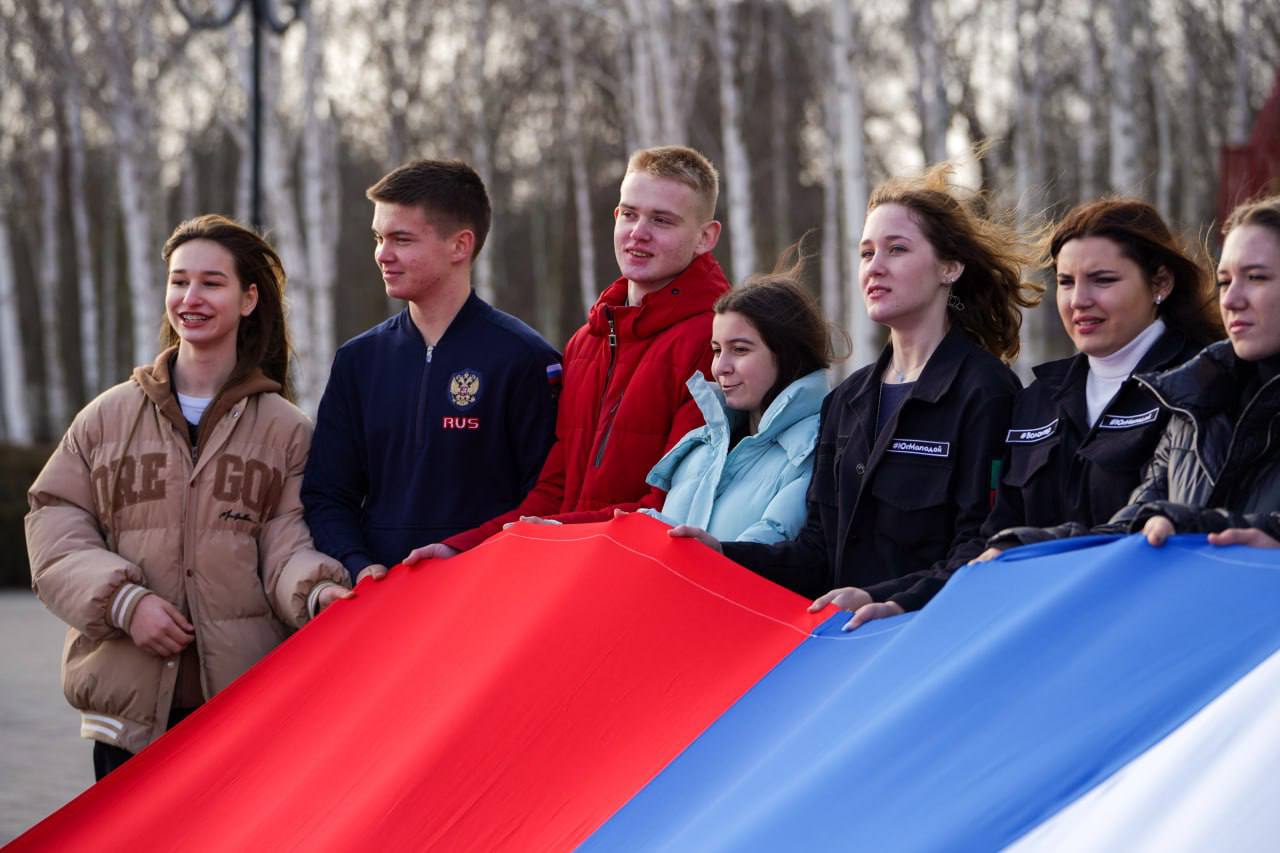 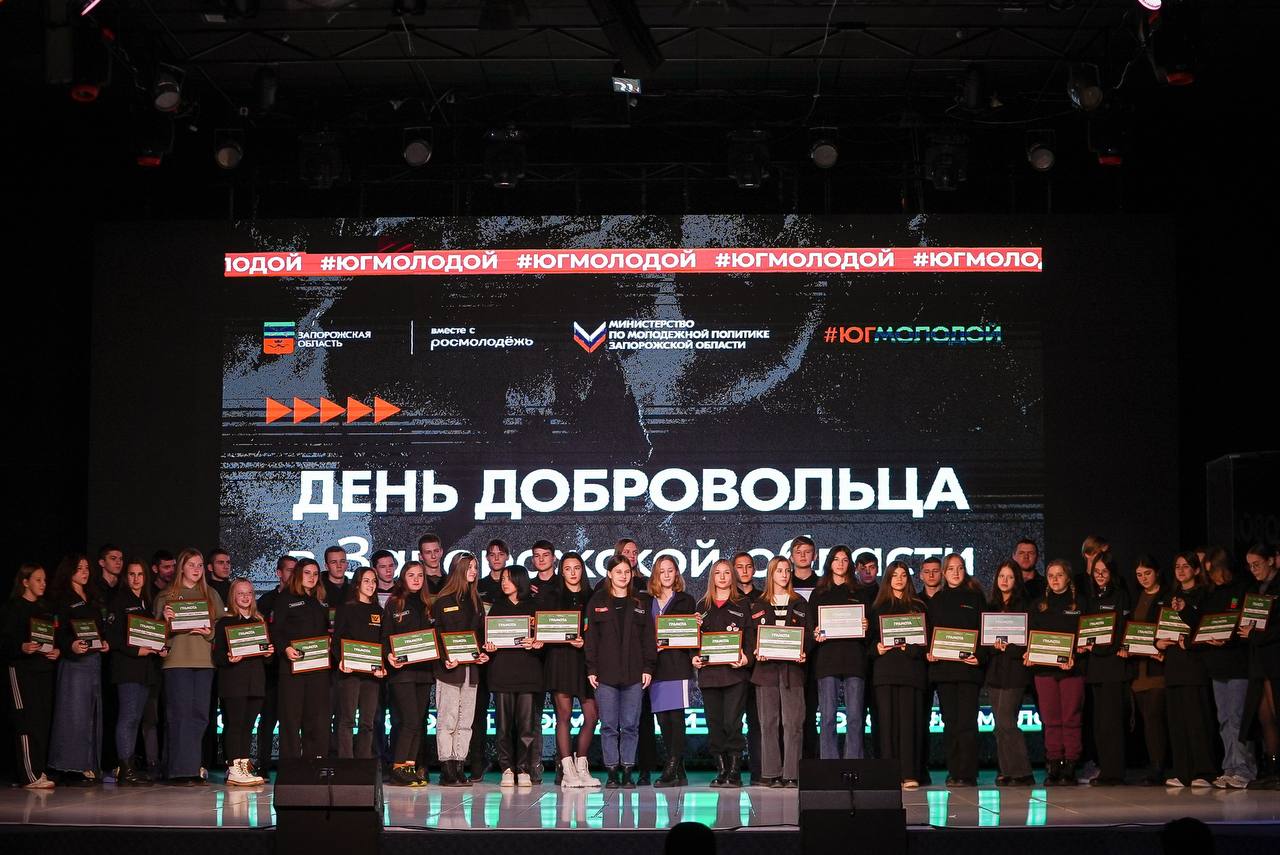 Помнит подвиги нашей земли и посещает памятные места
Открытие памятной доски 
посвященной
 Владлену Татарскому
День освобождения Мелитополя
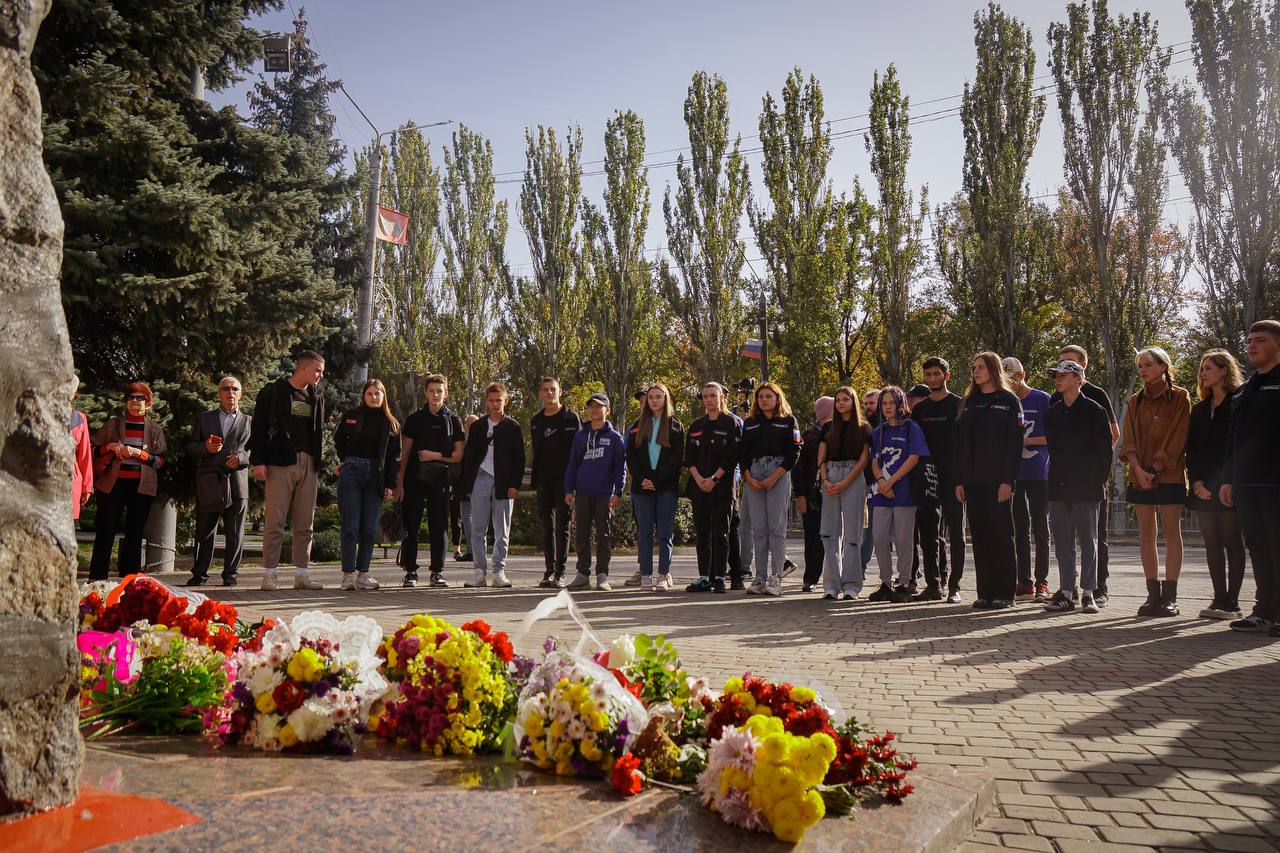 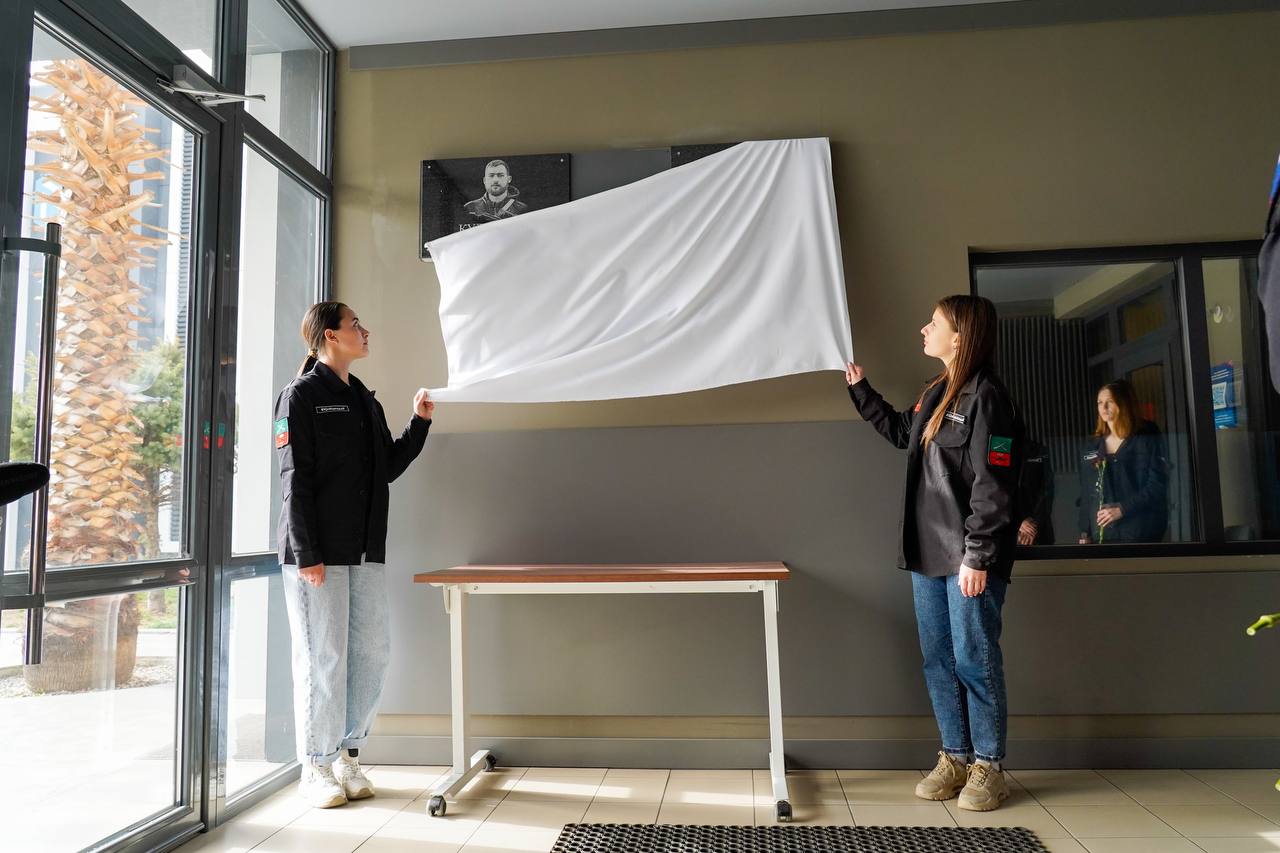 Прокачивает свой потенциал у лучших экспертов и спикеров страны
Встреча с Вадимом Кульковым –  вице-президент Клуба молодых предпринимателей Росмолодежи.бизнес города Краснодар.
В рамках проекта «Поколение юга» встреча с Александром Малькевичем
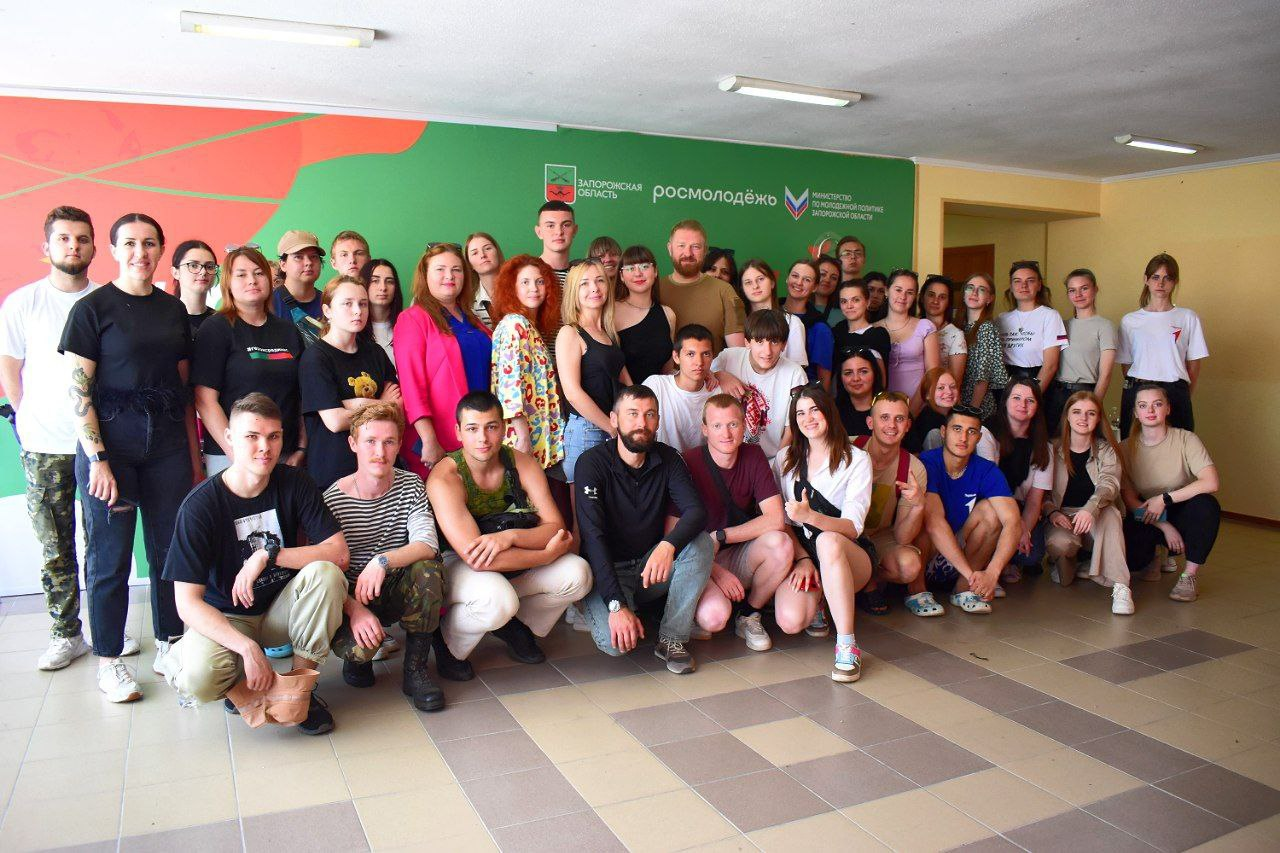 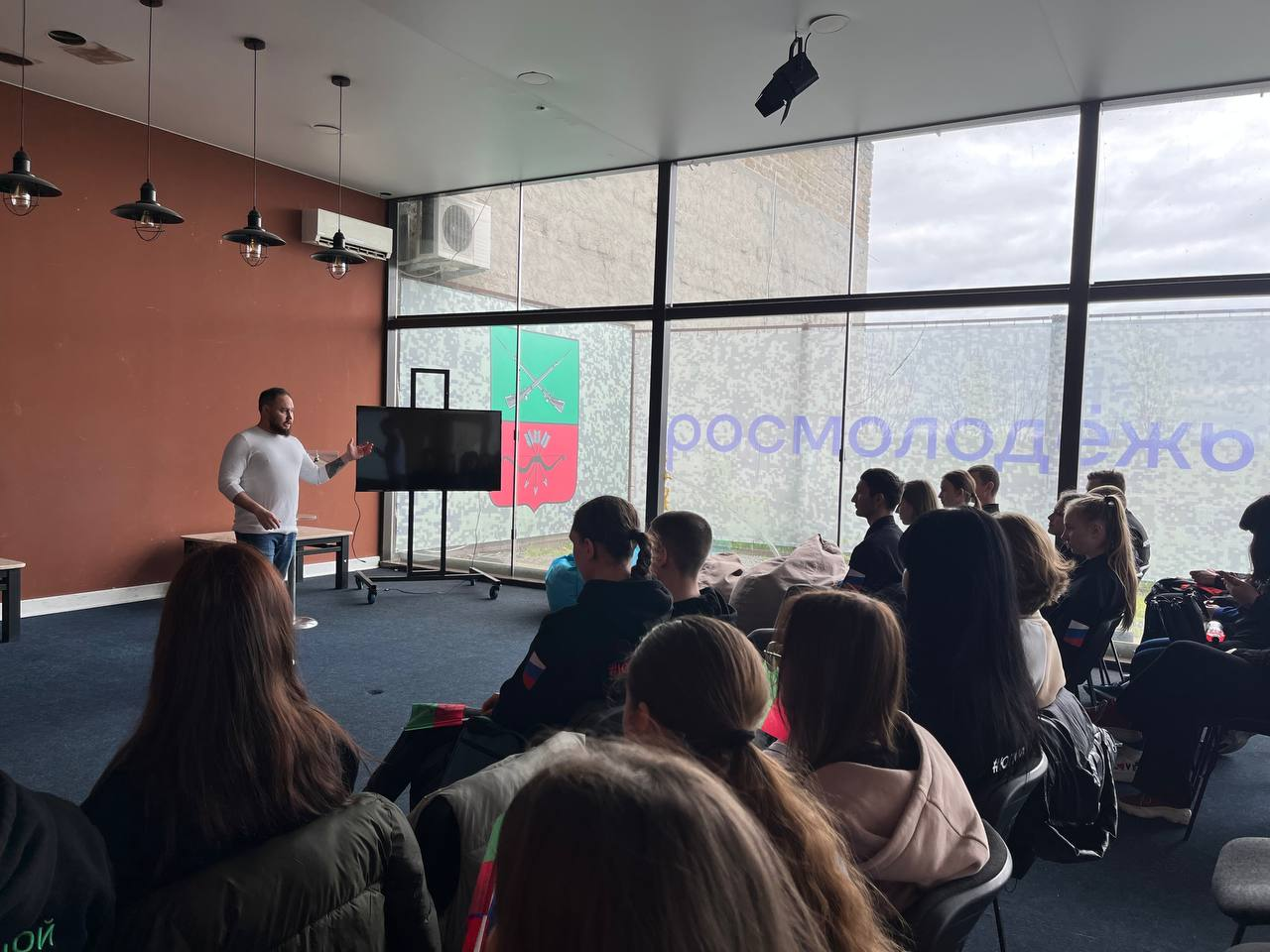 Вступив в #ЮгМолодой вы сможете:
принять участие в конкурсах, проектах, акциях
побывать во многих уголках Российской Федерации
пополнить свой багаж знаний
расширить свой кругозор
построить своё счастливое будущее
раскрыть свой потенциал
помочь людям и животным
принять активное участие в развитии города и страны
познакомиться с новыми людьми
Контактные данные:
Telegram канал руководителя 
 «ЮгМолодой»
Telegram канал
«Юг Молодой»
Форма для вступления
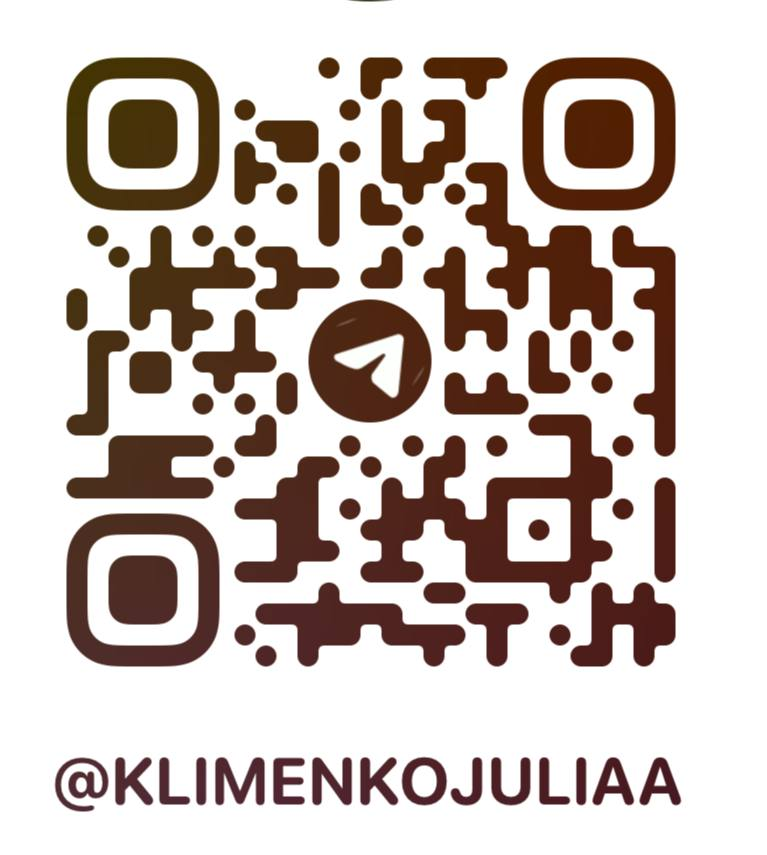 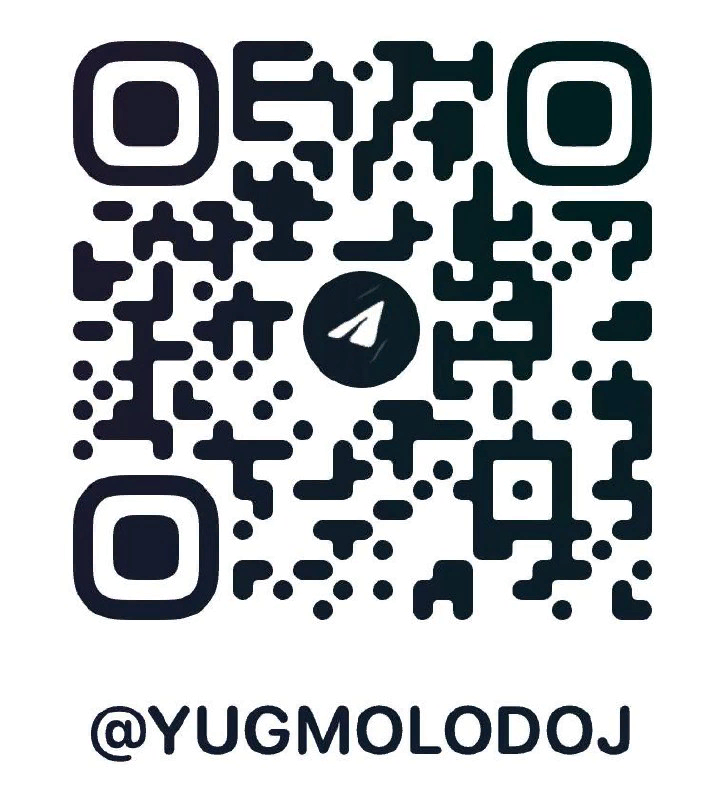 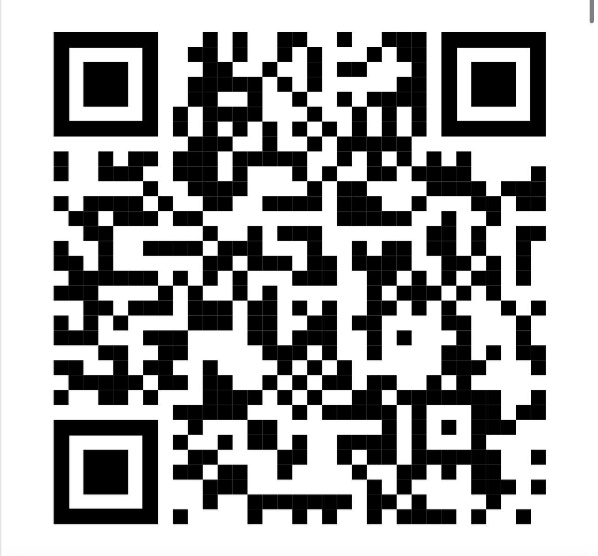 Спасибо за внимание!
Будем рады видеть Вас в
АНО поддержки и развития молодежи 
«Юг Молодой»